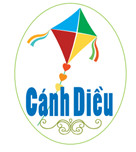 Chủ đề 6LỜI RU CỦA MẸ
Tiết 4
– Ôn tập bài hoà tấu
– Ôn tập bài hát Lời ru của mẹ
– Trải nghiệm và khám phá
I. Ôn tập bài hoà tấu
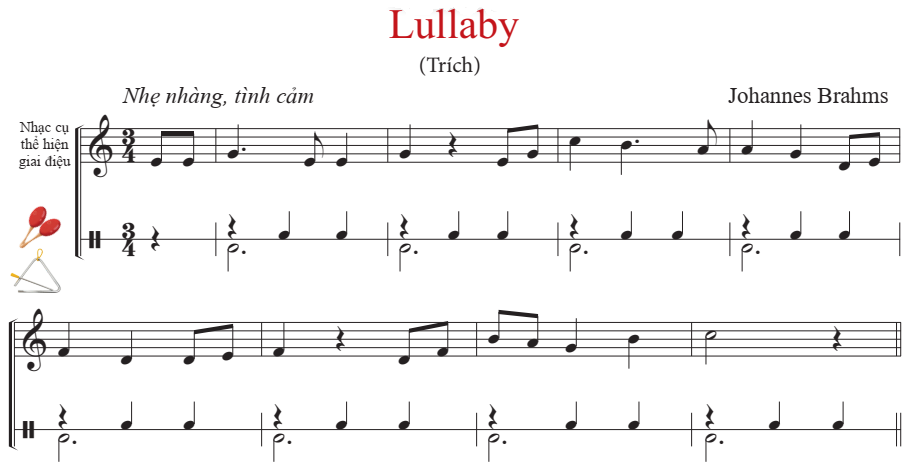 BÈ KÈN PHÍM
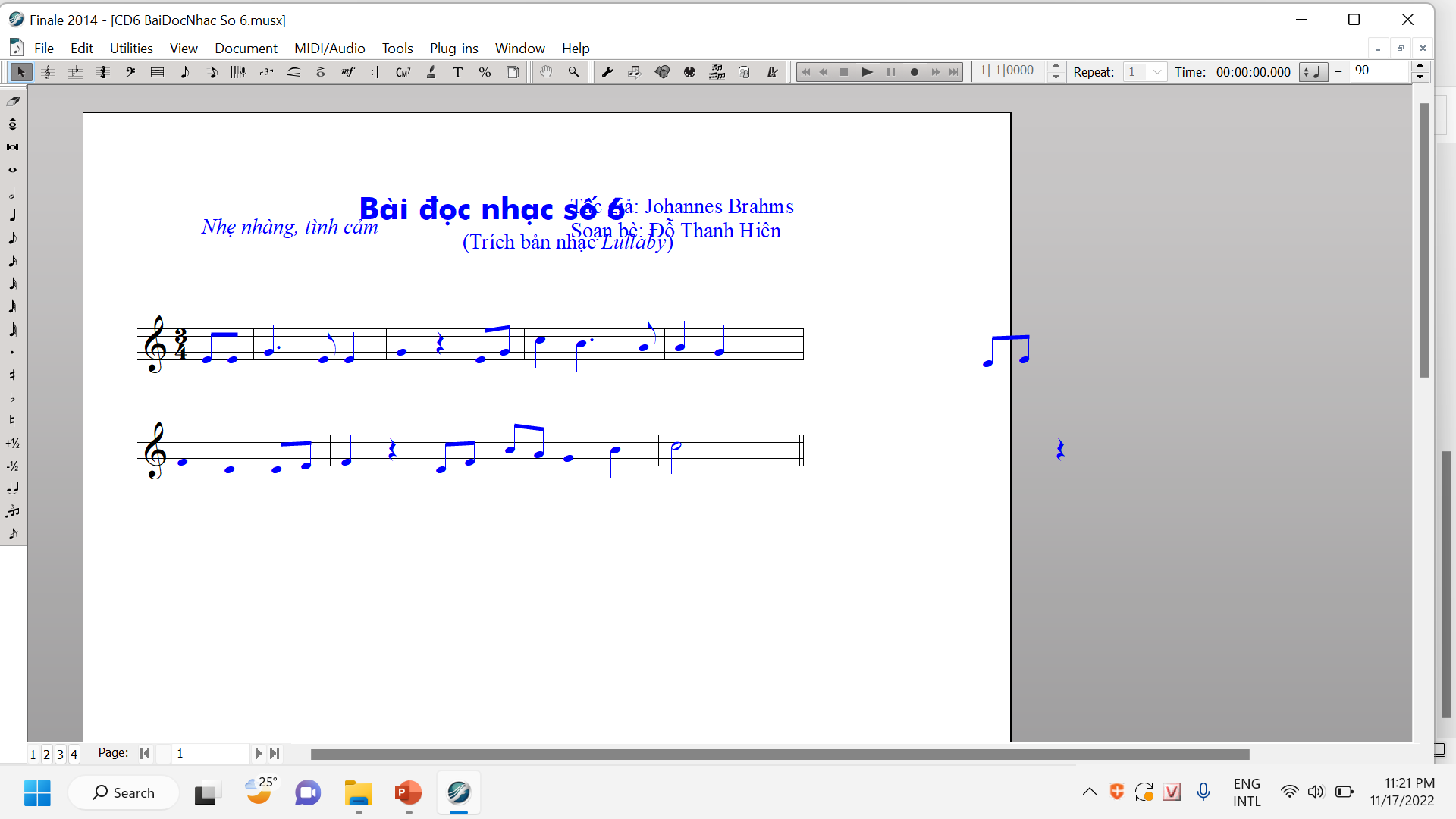 1
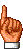 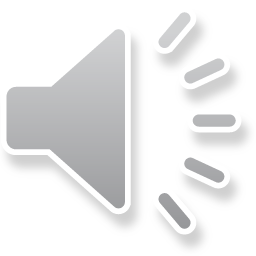 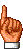 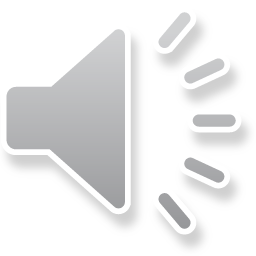 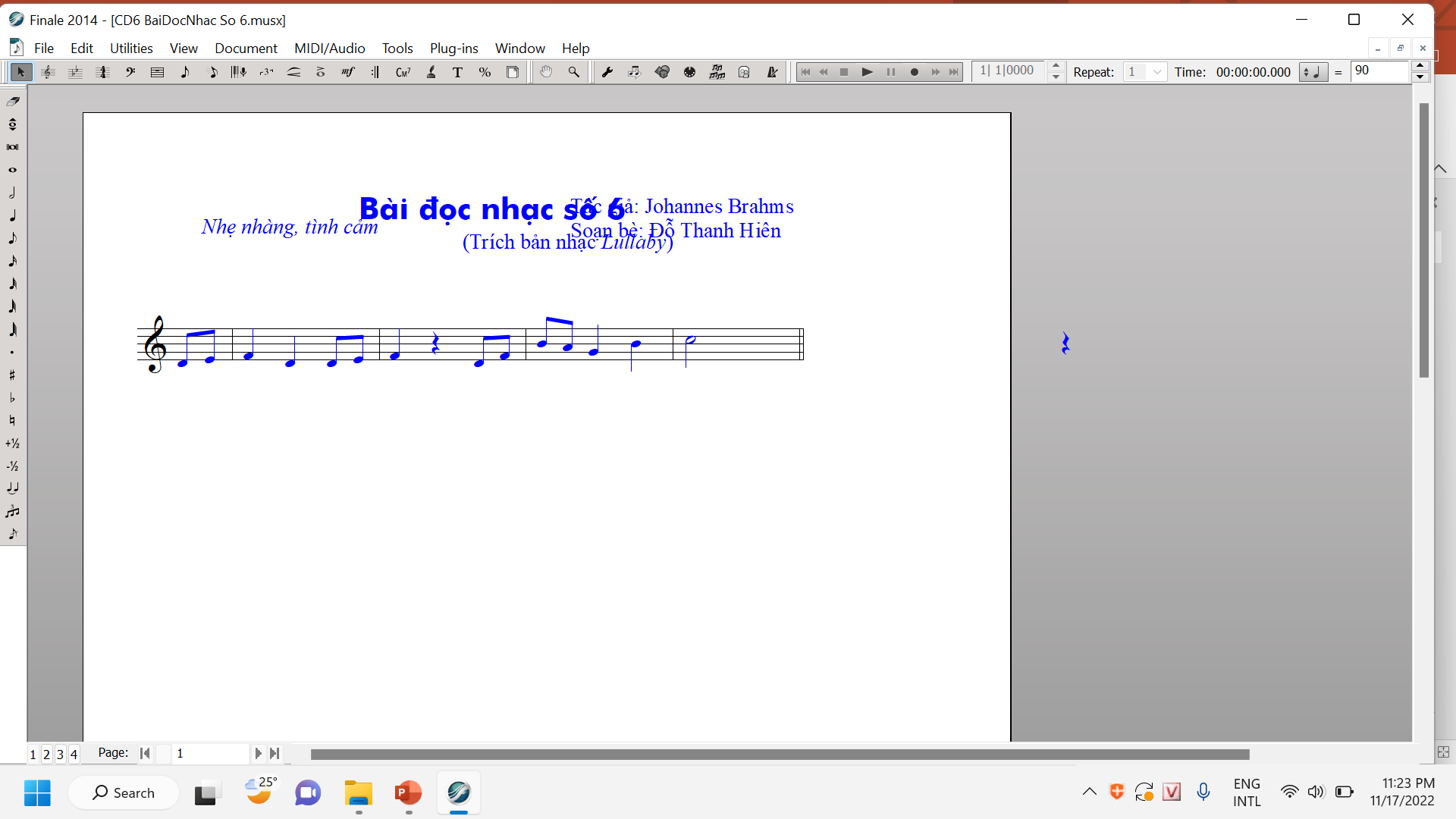 2
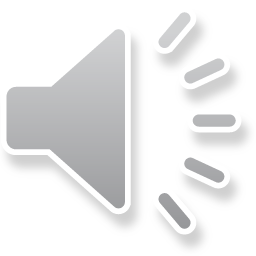 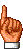 BÈ NHẠC CỤ GÕ
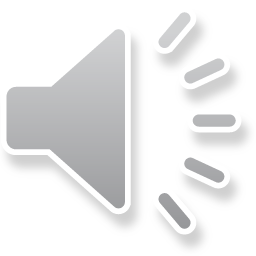 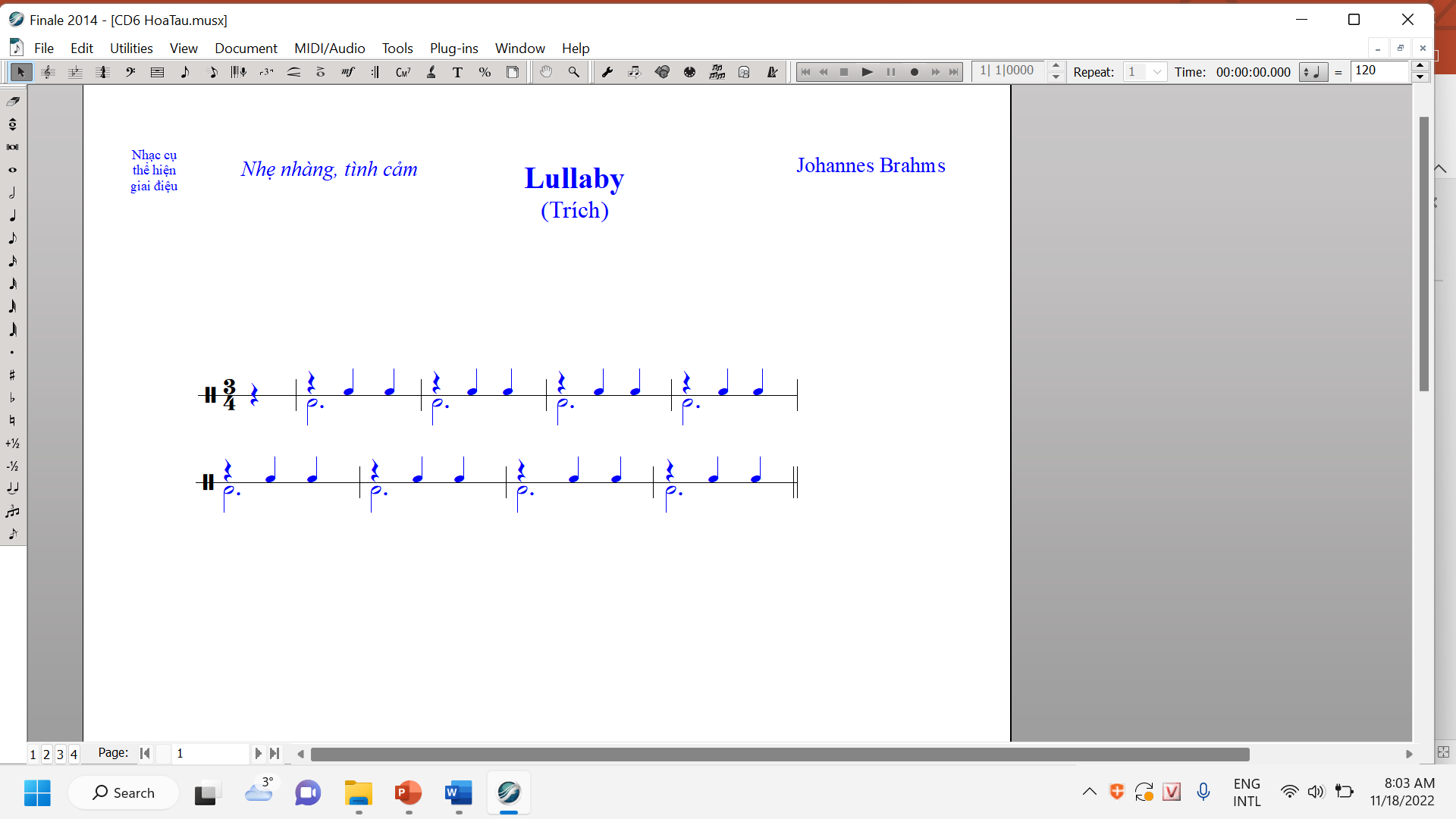 GHÉP CÁC BÈ NHẠC CỤ
II. Ôn tập bài hát Lời ru của mẹ
Hát kết hợp gõ đệm
III. Trải nghiệm và khám phá
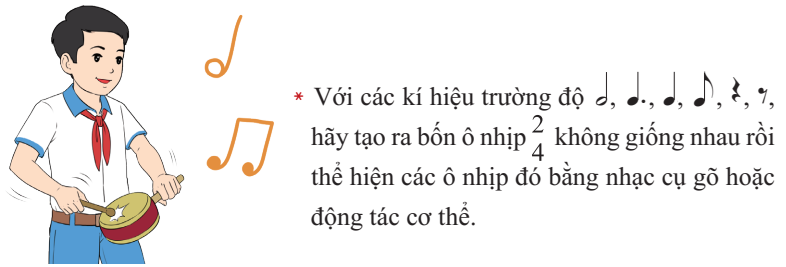 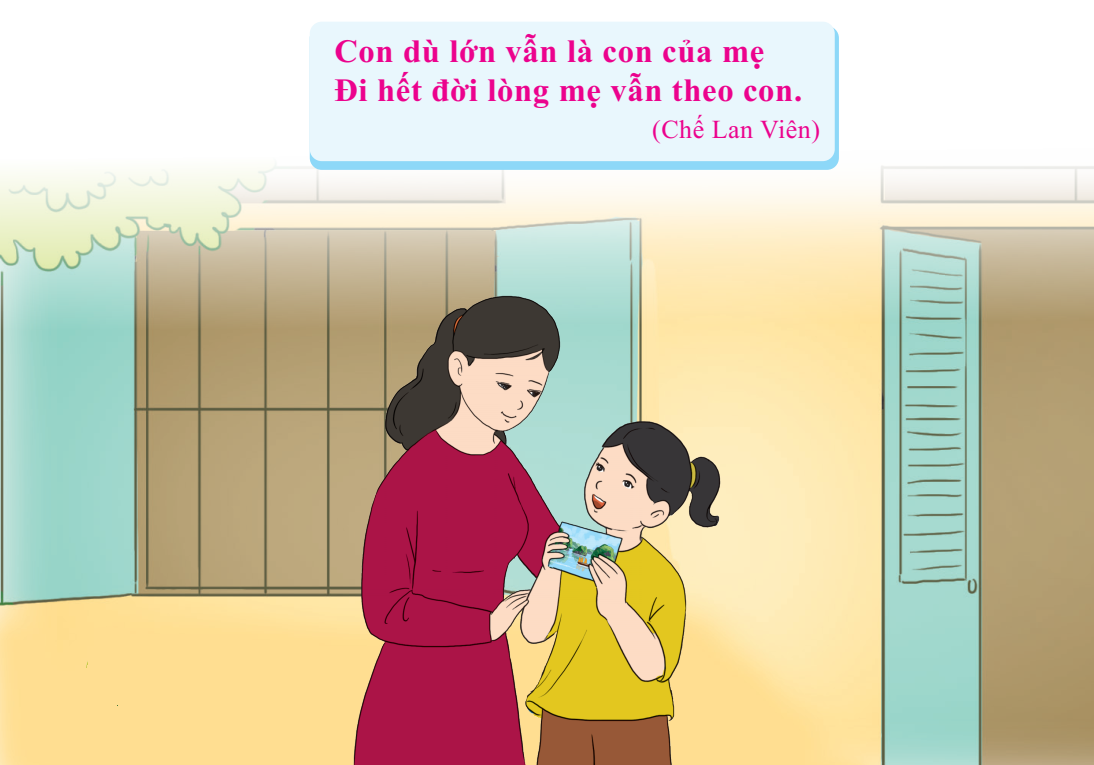 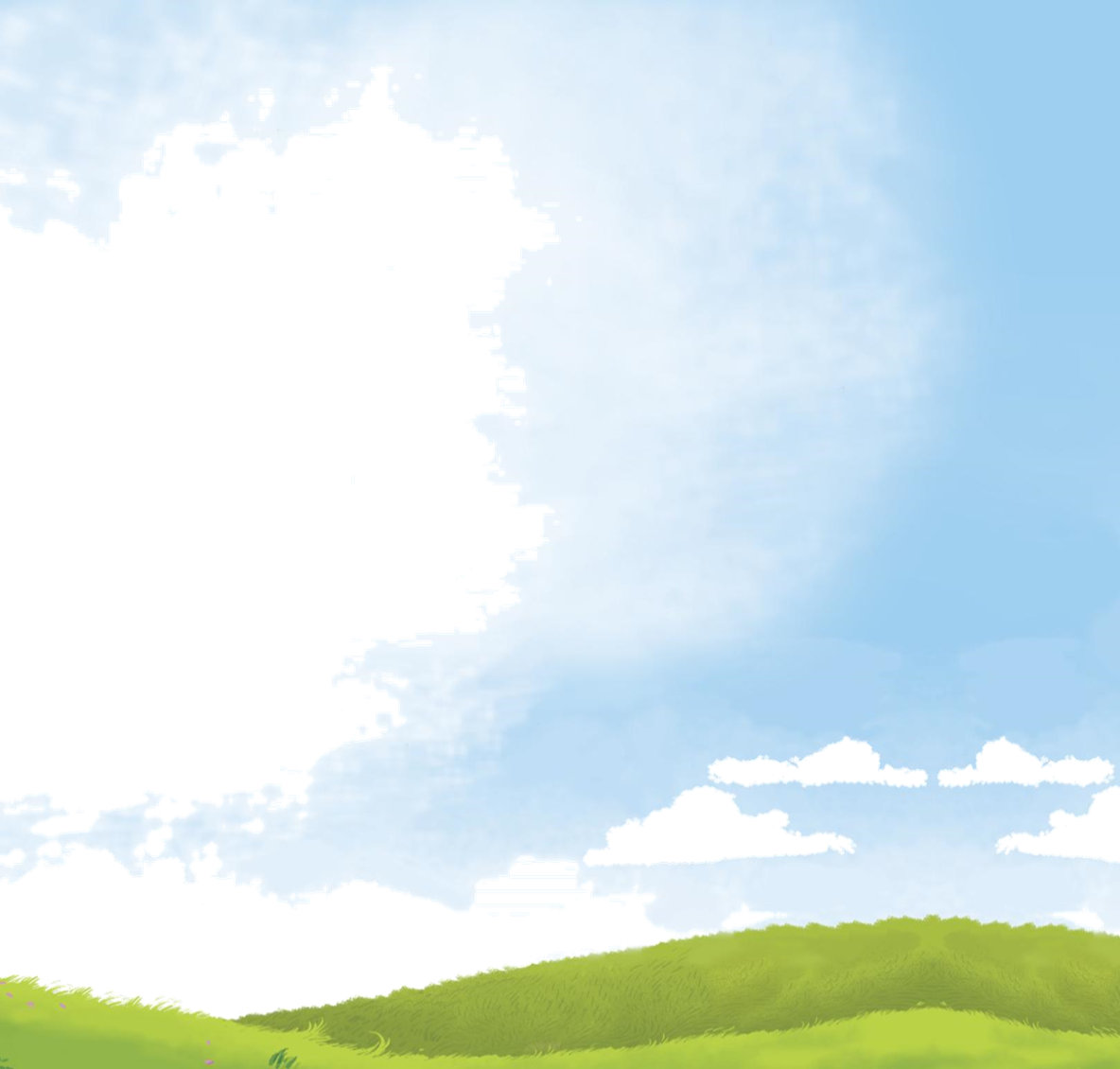 Dặn dò về nhà
Ôn tập các nội dung đã học ở Chủ đề 6
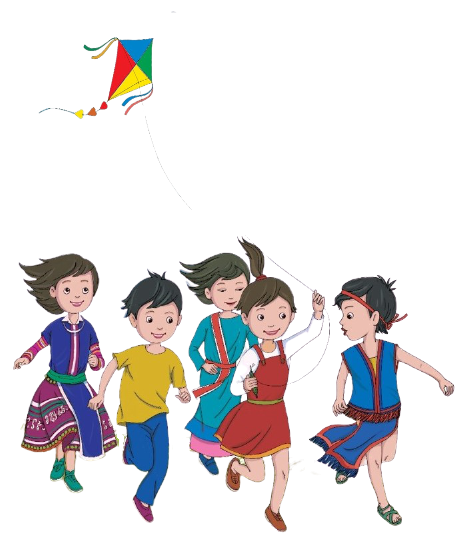